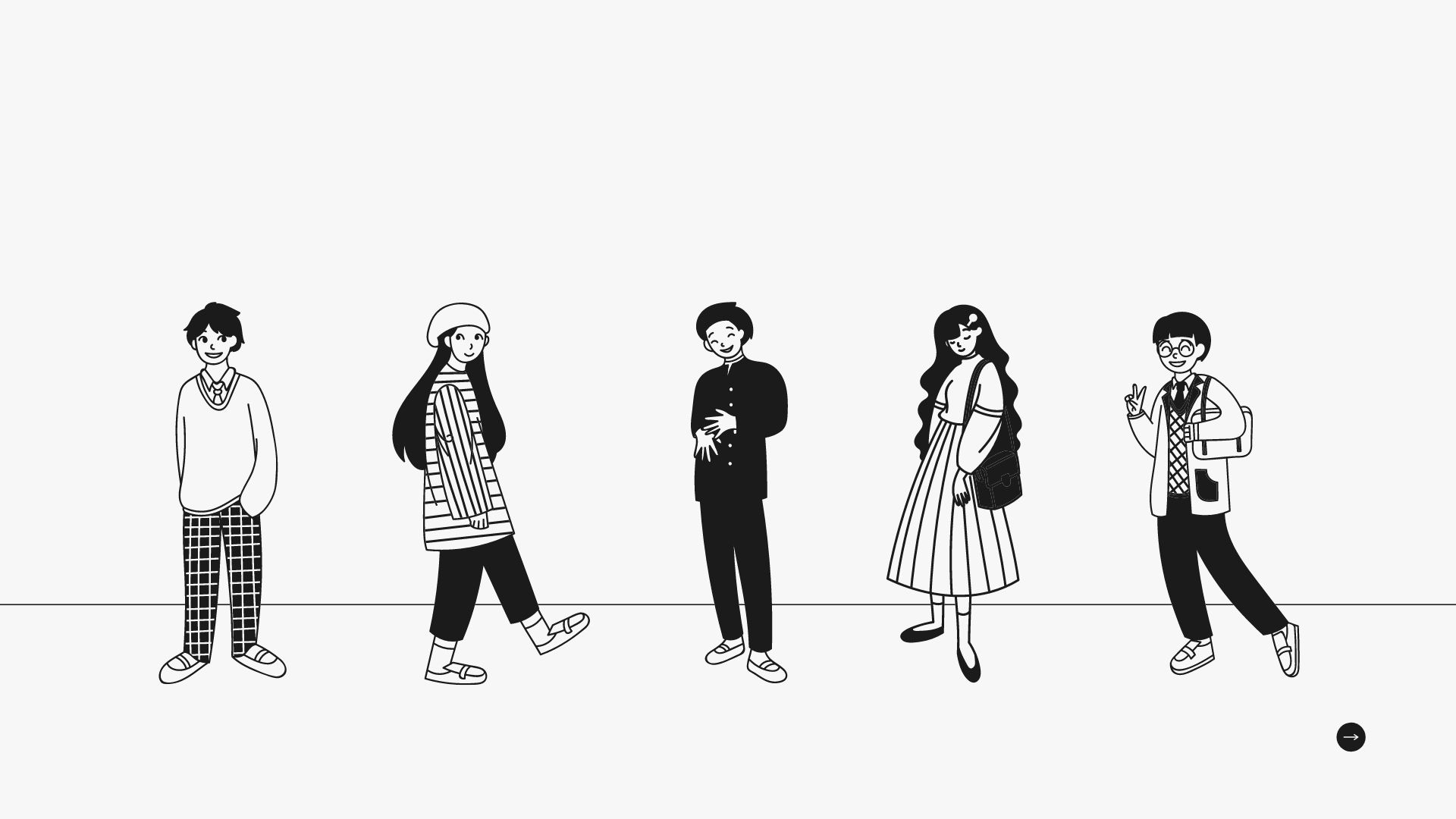 «Родительский университет»
ПРОФИЛАКТИКА ПРИЁМА ПСИХОАКТИВНЫХ ВЕЩЕСТВ

КАК РОДИТЕЛЯМ ПОНЯТЬ, ЧТО ПОДРОСТОК УПОТРЕБЛЯЕТ ПАВ?
Педагог-психолог: Колчина О.В.
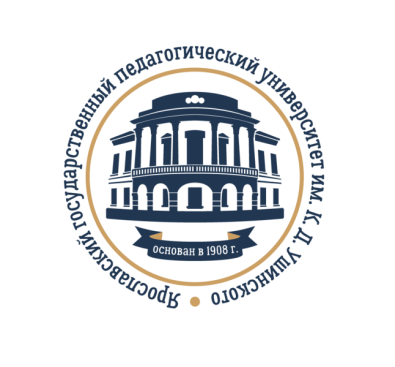 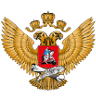 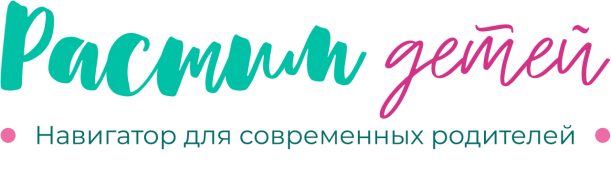 Что такое ПАВ?

ПАВ – это вещество, которое при попадании в организм человека изменяет настроение человека, восприятие, поведение и двигательные функции.
 
Например, наркотики, алкоголь, и табак, и др.
Упражнение «А знаете почему?»

Предлагаю с вами высказаться по кругу: 

Как вы думаете, зачем подростки начинают употреблять ПАВ? Что их к этому толкает? Давайте рассмотрим как можно больше вариантов причин.
Родители и подростки:  как узнать, что ребенок употребляет наркотические вещества?
Первый - это лабораторный вариант (забор биологических сред). Этим способом стоит воспользоваться, когда подросток уже не идет на контакт.  


Второй -  поведенческий способ. 

ПРИЗНАКИ
Снижение успеваемости, пропуск школьных занятий и увеличение непонятных финансовых расходов.
Падает внимание к учебе или же к обычным увлечениям и хобби.
 Появляются новые  подозрительные знакомства.
Одним из важнейших критериев является кража, появляющиеся  пропажи денег, каких либо ценных вещей, украшений итд.
Частные перепады настроения, не соответствующие ситуациям. Эмоциональная лабильность, вспыльчивость, агрессивность, раздражительность.
На более поздних этапах, постоянно длинные рукава одежды, не зависимо от  погодных условий, неряшливость, неопрятность внешнего вида.
Изменения внешнего вида глаз, «замутнение», сужение или расширение зрачков, «мутность».
Речь по темпу часто замедленна или ускоренна, несвязная.
Нарушения сна и  аппетита, резкая потеря веса или наоборот частое чрезмерное употребление пищи.
Нарушение концентрации, сосредоточения, агрессивное раздражение на критику.


Если замечается совокупность нескольких, то нужно быть предельно бдительными и обращаться за помощью к специалистам, к семейному психологу, психотерапевту, наркологу.
Третий способ -  это налаживание контакта со своим ребенком, формирование с ним отношений  доверия, взаимопонимания.  

Поскольку именно доверительные  отношения в семье являются лучшей первичной профилактикой  употребления наркотических веществ и мотивацией на здоровый образ  жизни.
ПОДРОСТОК УПОТРЕБЛЯЕТ НАРКОТИЧЕСКИЕ ВЕЩЕСТВА: ЧТО ДЕЛАТЬ?
РЕГУЛЯРНО ИСПОЛЬЗУЕТ

ВАШИ ДЕЙСТВИЯ?
ПОПРОБОВАЛ

ВАШИ ДЕЙСТВИЯ?
Как предотвратить развитие наркозависимости на этапе проб? 

Первым шагом к разрешению проблемы должен стать откровенный разговор, проясняющий некоторые важные моменты:


-причины употребления наркотиков;
-когда и при каких обстоятельствах ребенок начал принимать наркотические вещества;
-собственное отношение ребенка к сложившейся ситуации;
-его дальнейшие намерения в отношении употребления наркотиков и лечения.



Не тратьте время на обвинения. 
Нужно попытаться поговорить о наркотиках открыто и искренне. 
Следует вести этот диалог честно и доступно, поскольку, он может оказаться последней возможностью выразить беспокойство за судьбу ребенка.
О своих чувствах нужно рассказать открыто и обосновать свою тревогу. 
Старайтесь избегать скандалов и выяснений отношений с наркоманом. 
Не следует делать вид, что все нормально и замалчивать собственное отношение к его пороку, а тем более каким-либо способом одобрять прием наркотиков, стимулируя деньгами, излишней жалостью и т.д. 
Нужно оставить ребенку возможность принимать решение самому, но при этом объяснить, что вы ни под каким предлогом не намерены поощрять его дальнейшую наркотизацию, а готовы помочь ему только в случае осознанного и искреннего стремления бороться с наркоманией. 
Наркоман должен понять, что ответственность за свои поступки придется нести ему самому: никто не будет отдавать его долги, защищать от наркоторговцев, опекать в учебе или на работе. Главное - дать понять ребенку, что вы не собираетесь позволять ему портить жизнь родным и близким.
Как предотвратить развитие наркозависимости на этапе проб? 



2. Вам следует узнать как можно больше о наркотиках, наркомании, способах детоксикации, лечения, реабилитации, быт ьподготовленным информационно.

         
3. Необходимо определить стратегию решения проблемы.Если ребенок болен наркоманией, надо идти к специалисту.  Сам он не выберется. Он уже зависит не от себя, а от наркотиков. 

Ошибкой было бы считать, что вы и члены вашей семьи самостоятельно поможете наркоману выбраться из кризиса. Это не так. Вылечить наркоманию можно только при участии специалистов - врачей, психологов. 

Прежде всего, необходимо обратиться к квалифицированному специалисту, который сможет точно поставить диагноз и определить степень зависимости, а также возможные способы лечения и реабилитации. 

Главная задача, стоящая перед вами и перед врачами - добиться устойчивой ремиссии наркозависимого и создать условия для того, чтобы она сохранилась навсегда.
Спасибо за ваше внимание!
Более подробная информация здесь:https://родители.ягпу.рф